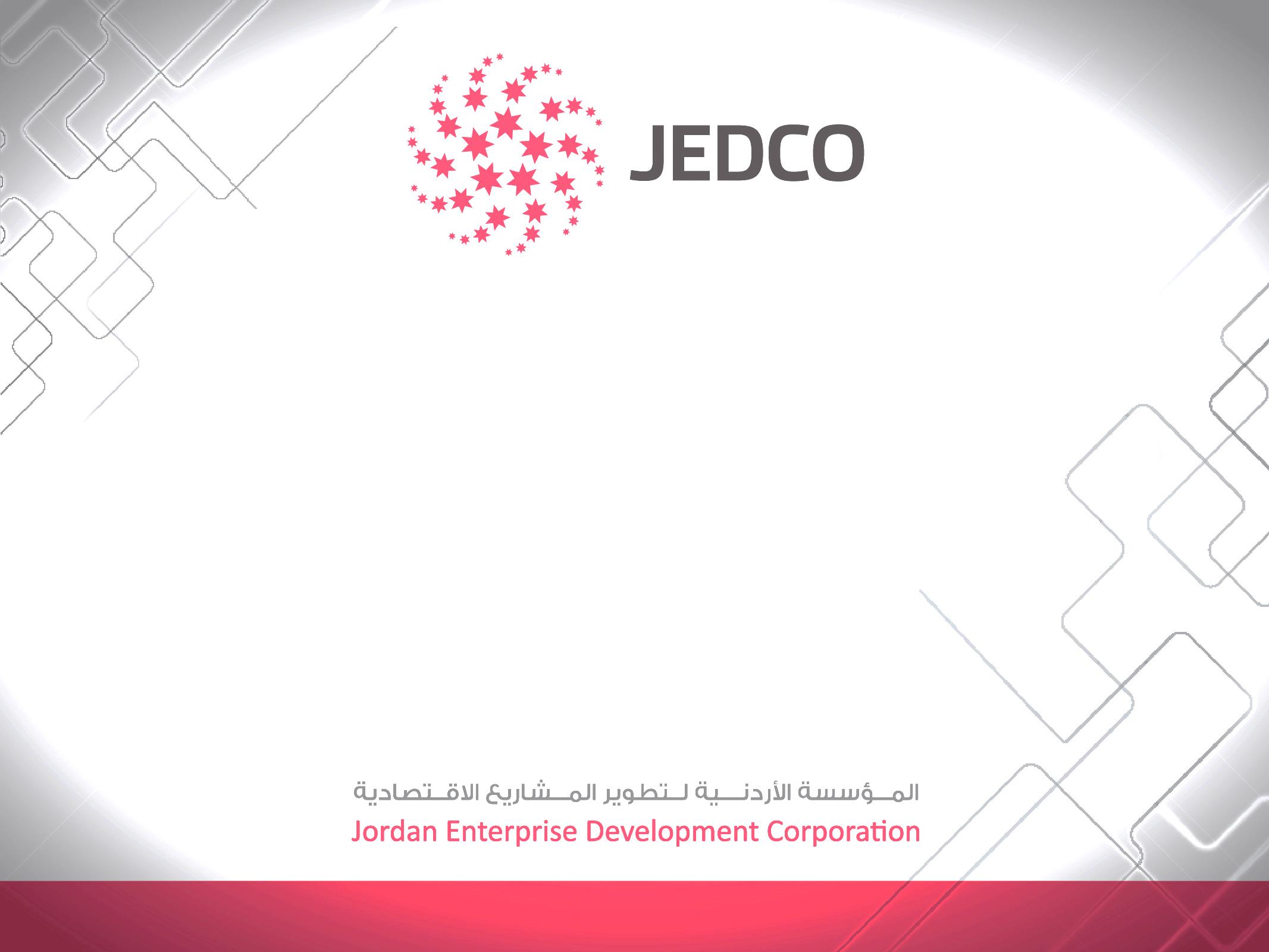 دعم الشركات الخدميه من أجل التصدير لأول مره(أعمالي للتصدير )م. الهام أبو نجم
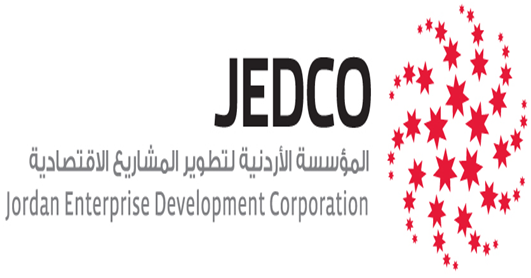 دعم الشركات الخدميه من أجل التصدير لاول مره
الرؤيـــة
المساهمه  في تحقيق قدره تنافسيه عاليه للقطاعات الخدميه الاردنيه في الاقتصاد العالمي
الهدف الاستراتيجي
تنمية الاقتصاد الاردني وخلق فرص عمل  مستدامة  وزيادة  الصادرات الخدميه الأردنيه لقطاع الخدمات والمساهمه في خفض العجز بالميزان التجاري ورفع قدرات الشركات الخدميه الاداريه والانتاجيه والوصول الى الاسواق الخارجية.
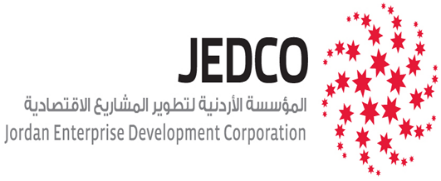 أهداف البرنامج:
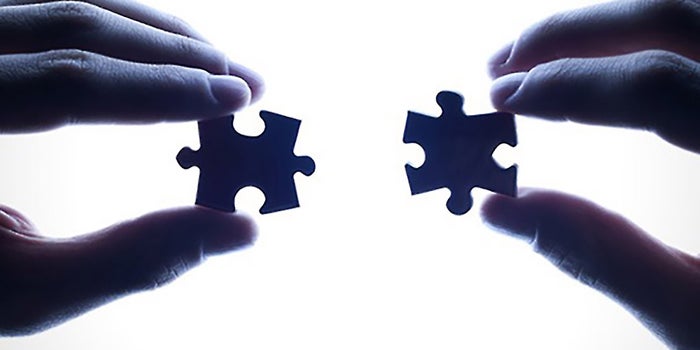 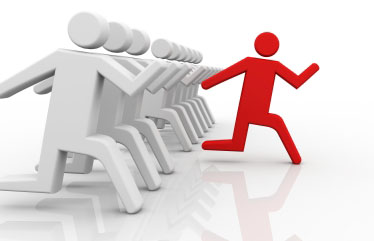 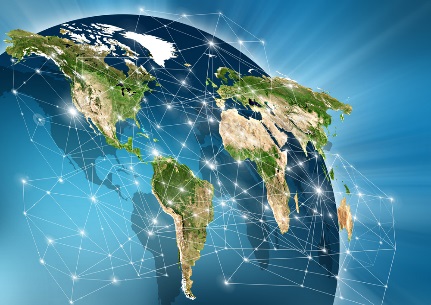 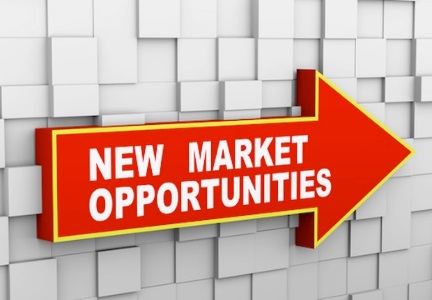 البدء بالتصدير
فتح أسواق جديدة
تشجيع التشبيك بين الشركات
زيادة التنافسية
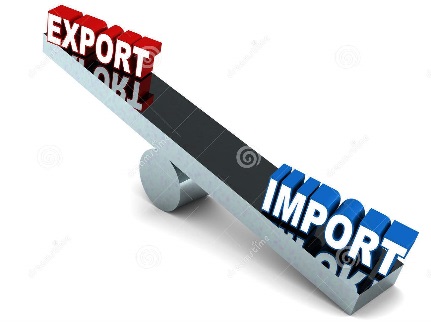 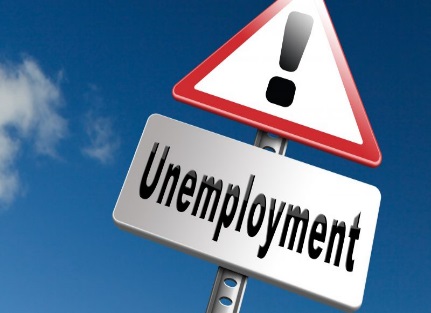 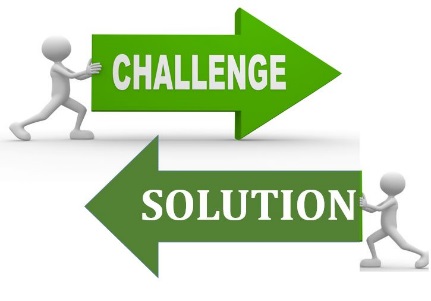 خفض العجز بالميزان التجاري
مواجهة التحديات الاقتصادية
حل مشكلة البطالة
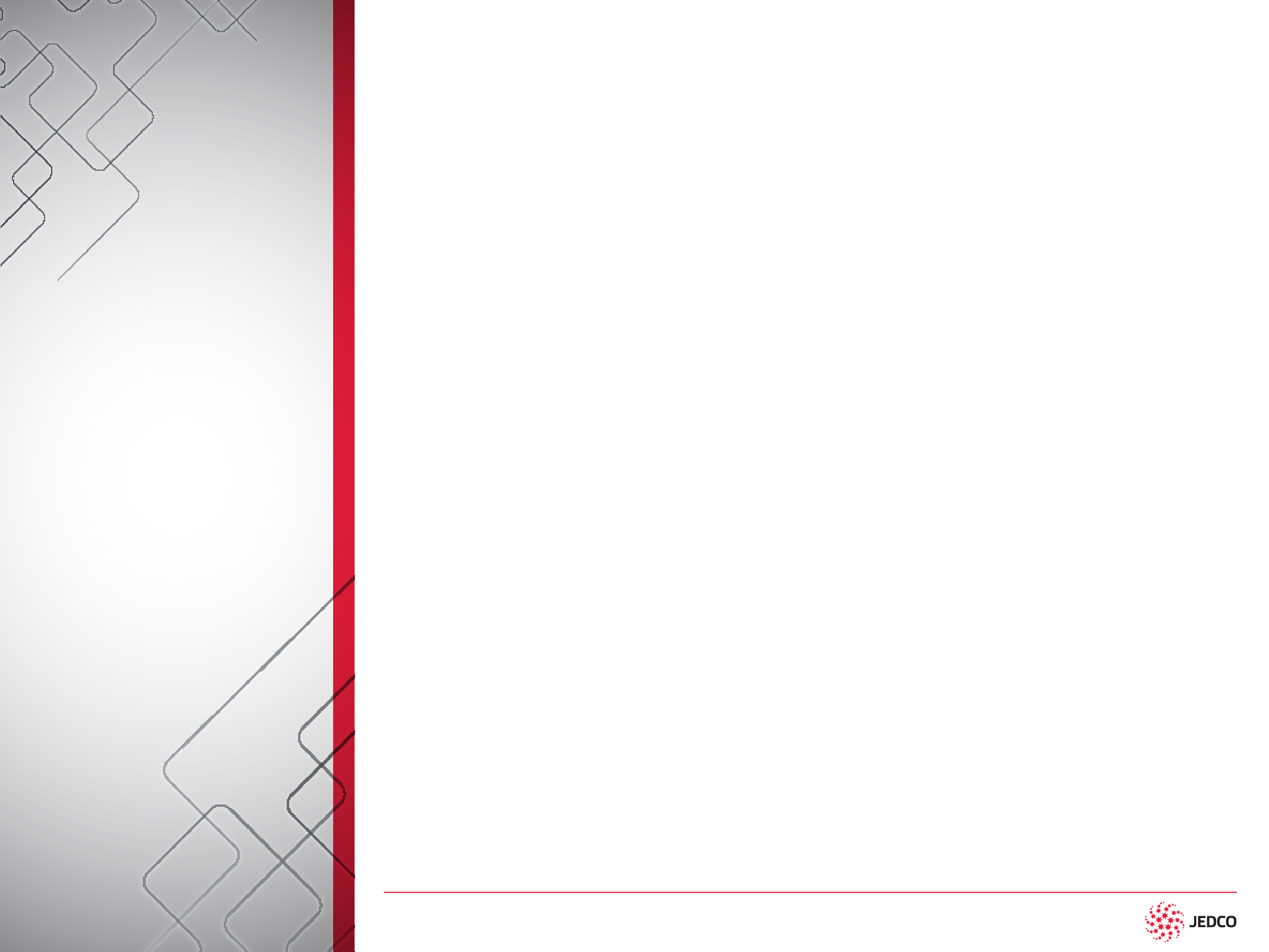 الفئات المستهدفه :

الشركات الناشئه والصغيره التي لم يسبق لها التصدير أو لم تتجاوز صادراتها قيمة 30 ألف دينار في الأعوام  2018-2019-2020
الفئات والقطاعات المستهدفه
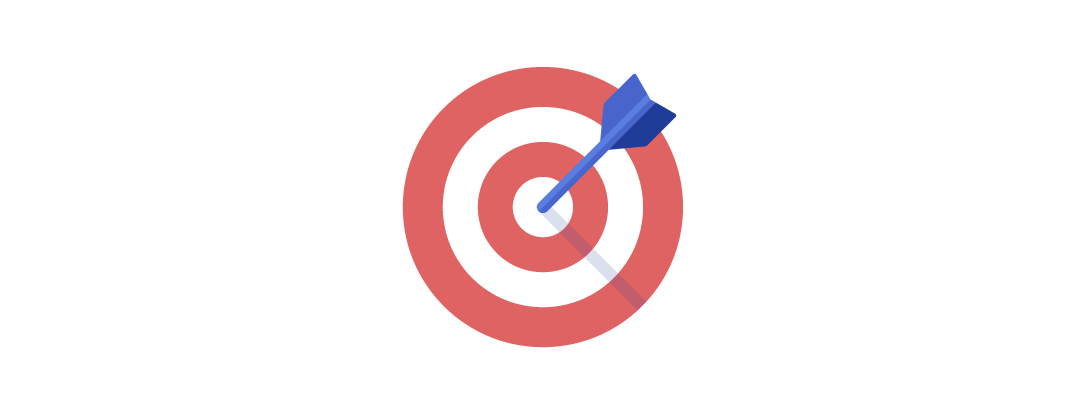 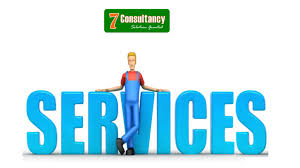 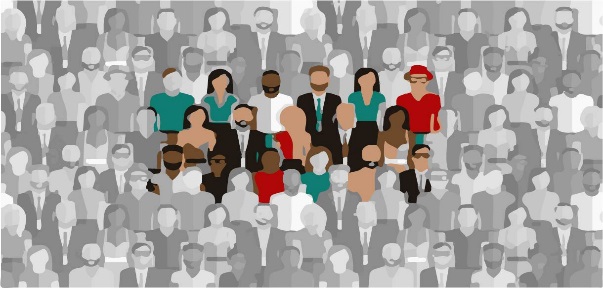 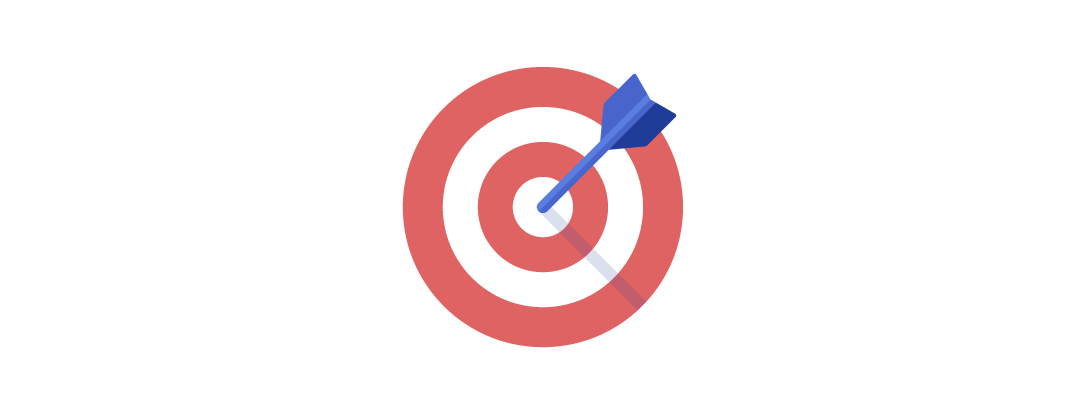 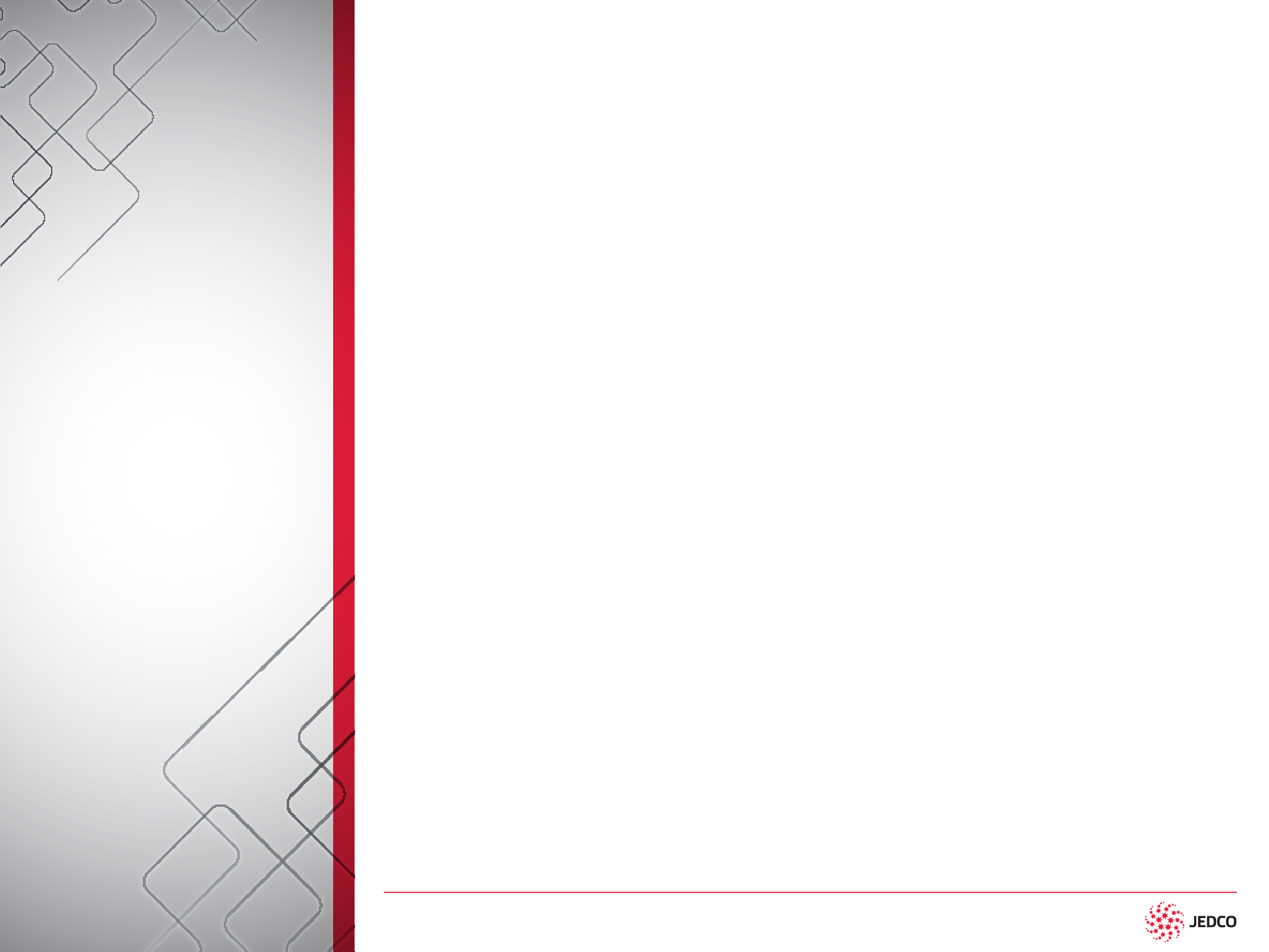 القطاعات المستهدفه 
قطاع تكنولوجيا المعلومات والتطبيقات الهاتفيه 
قطاع الأستشارات الأداريه والتدريب والخدمات الماليه والقانونيه ودور الترجمه
التصميم الداخلي والديكور 
الهندسي والمعماري 
السياحة والضيافه 
قطاع الرعايه الصحيه والسياحه العلاجيه
الفئات والقطاعات المستهدفه
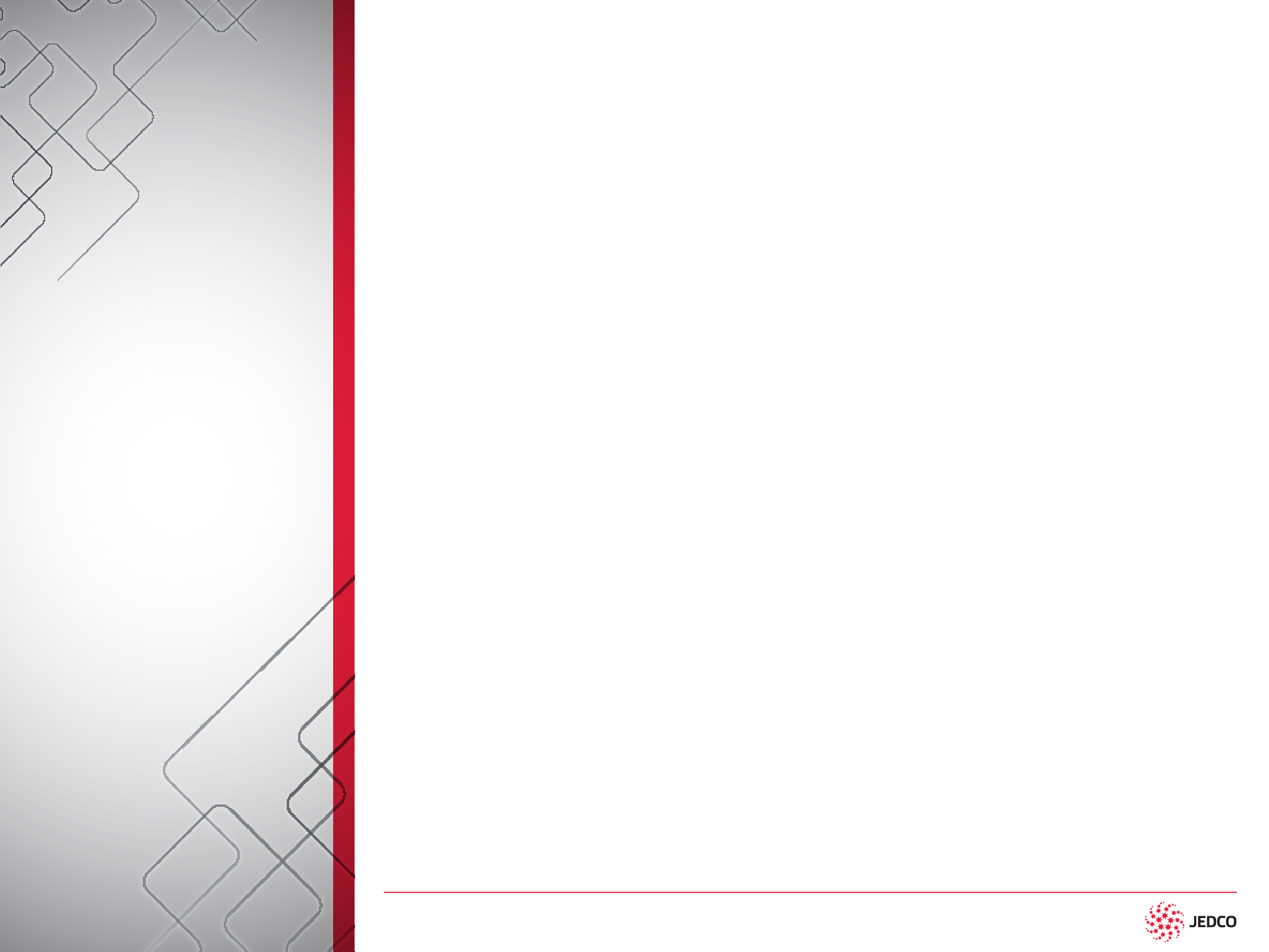 القطاعات المستهدفه 

 ادراج هذه القطاعات ضمن القطاعات الرئيسيه بوثيقة الاردن 2025 وادراجها أيضا ضمن خطة التحفيز الاقتصادي وبالتالي تماشيا مع الأولويات الحكوميه .

وجود الكادر البشري الاردني المتخصص والمؤهل

اتساع الخدمات الرقميه  وعولمتها مثل الاستشارات الهندسيه والدورات التدريبية والفحوص الطبيه والتصاميم الهندسيه وتداولها عبر الانترنت .
مبررات اختيار القطاعات
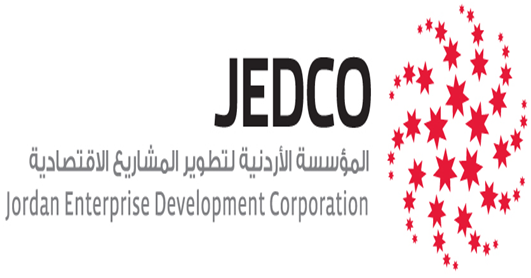 نبذة عن البرنامج:
مكونات الدعم المالي :
الطلبات المؤهله اداريا وفنيا
ملاحظة # 1: يجب أن لا تزيد قيمة مساهمة المؤسسة في مجموع كلف المعدات  والاجهزه والأنظمه المحوسبه عن 9 الف دينار، وبنسبة تمويل لا تزيد عن 60% من قيمة المنحة الاجمالية.
سقف المنحة للشركة: 15الف دينار.
نسبة التمويل: لا تزيد عن 80% من اجمالي كلفة المشروع.
7
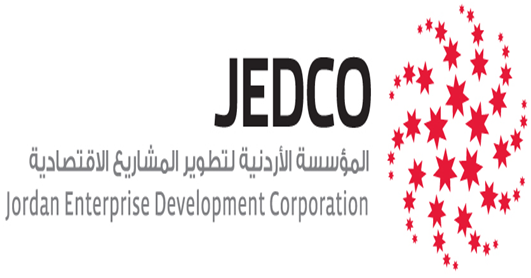 نبذة عن البرنامج:
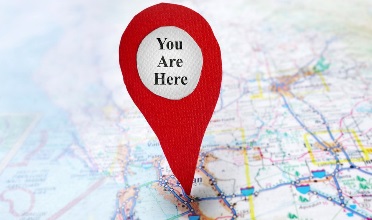 الموقع الجغرافي:
جميع محافظات المملكه الأردنية الهاشميه.
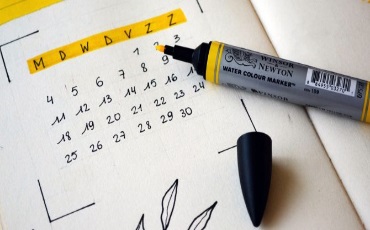 المدة الزمنية اللازمة لتنفيذ البرنامج:
أن لا تقل عن شهرين ولا تزيد عن ستة أشهر من تاريخ توقيع الاتفاقيه.
الية الدفع:
70% من قيمة المنحة كدفعه أولى"مسبقه "عند توقيع الاتفاقيه وبسقف 10500 دينار .
30% من قيمة المنحة كدفعه ثانيه" نهائيه"  وبسقف 4500 دينار  بعد الانتهاء من تنفيذ جميع انشطة المشروع وبعد انهاء المؤسسه لأجراءات الاغلاق المالي للمشروع.
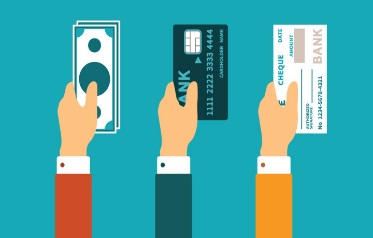 8
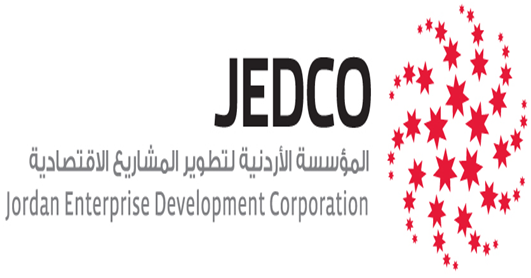 مراحل المشروع
المرحله الاولى
تتقدم الشركة الراغبة بالاستفادة من المنحة بتسجيل بياناتها الاوليه على البوابه الوطنيه للمنشآت الاقتصاديه على الرابط   http://smehub.jo/Company/Login و تعبئة بيانات الشركة والضغط على كبسة «بادر بالاهتمام «  واختيار اسم المشروع « اعمالي للتصدير « دعم الشركات الخدميه من اجل التصدير لاول مرة»

بعد تسجيل الشركة الراغبه بالتقدم على البوابه الوطنيه، تقوم الشركة  بتقديم الطلب الاولي"الوضع الحالي للشركه وفكرة وملخص المشروع “مع وثائق  معايير الأهليه  بمغلف مغلق الى المؤسسه الأردنيه لتطوير المشاريع الاقتصاديه الطلب الاولي موجود على موقع المؤسسه www.jedco.gov.jo 

تقوم المؤسسه باجراء التقييم الاداري والفني  للمرحله الاولى ( 40 علامه ) .
دعوه الشركات المؤهله اداريا وفنيا لتجهيز خطه التصدير وموازنه المشروع لأستكمال المرحله الثانيه (60 علامه)
يتم بعد ذلك أعلان النتائج ودعم أعلى 50 شركه .
9
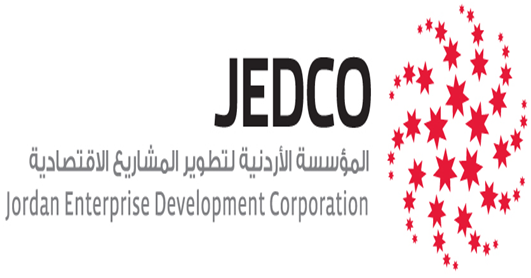 مراحل المشروع
المرحلة الأولى
:أستقبال طلبات الأستفاده من المنحه اعتبارا من 2021/8/1 ولغايه 2021-8-15 الساعه 3 عصرا
المرحلة الثانيه
:التقييم الأداري والفني للمرحله الأولى «خلال شهر 8/2021»
المرحلة الثالثه
التقييم الفني لخطه التصدير وموازنه المشروع « خلال شهر 9/2021»
المرحلة الرابعه
أعلان النتائج وتوقيع العقود بتاريخ  «خلال شهر 10/2021»
10
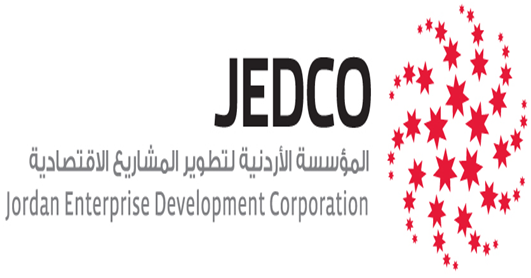 مراحل تقييم البرنامج:
المرحلة الثانيه
التقييم الفني لخطة التصدير والموازنه
المرحلة الأولى
التقييم الاداري و الطلب الأولي

التحقق من شروط الأهلية والوثائق المطلوبة
المرحلة الثالثه 
أعلان النتائج وتوقيع العقود
60علامه
40علامه
September , 2021
October , 2021
August ,2021
العلامه النهائيه «100»
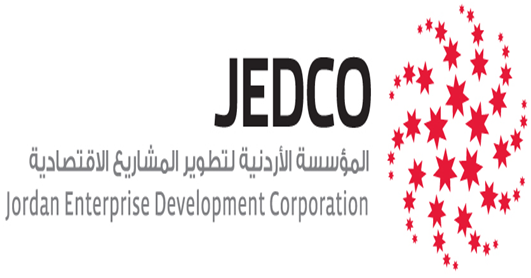 شروط الأهلية:
كيان قانوني ومسجل رسميا في المملكة الأردنية الهاشمية.  
شركة تعمل في القطاعات الخدميه التاليه:(تكنولوجيا المعلومات والتطبيقات الهاتفية ،الاستشارات الاداريه والتدريب والخدمات المالية و القانونيه و دور الترجمه ، التصميم الداخلي والديكور ، الهندسي والمعماري السياحة والضيافه ،الصحي بما فيها السسياحه العلاجيه) 
مملوكة من القطاع الخاص بنسبة 100% وأن تكون نسبة الملكية للجنسيات الاردنية 51% او اكثر.
أن لا يزيد عدد الموظفين عن 50 موظف 
أن تكون لدى الشركة حساب بنكي وقدرة مالية لتغطية حصتها من البرنامج.
أن لا تكون الشركة قد استفادت من برامج المؤسسة بالدعم المالي.
أن تكون الشركة قد أتمت تسجيل بياناتها في موقع البوابة الوطنية للمنشآت الصغيرة والمتوسطة www.smehub.jo
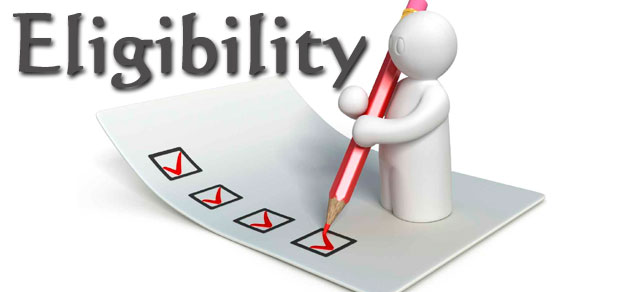 12
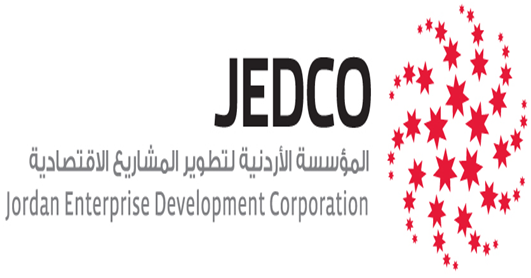 شروط الأهلية/ تابع:
أن تكون لدى الشركة قدره ماليه لتغطية حصتها من الكلفه الكليه للاستثمار


اثبات عدم التصدير او ان ايرادات التصدير أقل من 30 ألف في الأعوام 2018- 2019-2020
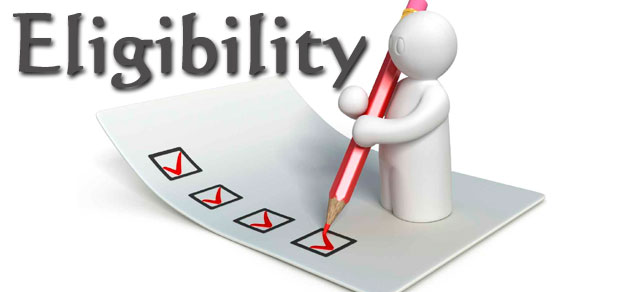 13
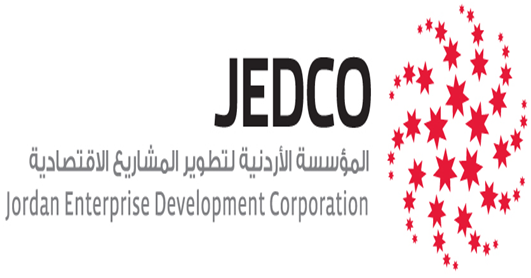 شروط الأهلية/ تابع:
ب) يتم استثناء الطلبات التاليه:
أن تتجازو سقف المنحة المطلوبة 15,000 دينار للشركة في نموذج الطلب والملحق الخاص بموازنة المشروع.
أن تتجاوز نسبة التمويل المطلوبة من المؤسسة 80% من اجمالي كلفة المشروع في نموذج الطلب والملحق الخاص بموازنة المشروع.
ألا تكون فترة تنفيذ المشروع بين (3 – 6) شهر.
أن يتم استلام الطلبات بعد الموعد النهائي المحدد للاستلام.
عدم الالتزام باستخدام النماذج المعتمده لتقديم طلب الاستفادة من المنحة، وأن تكون الكتابة مطبوعة باللغه الانجليزيه.
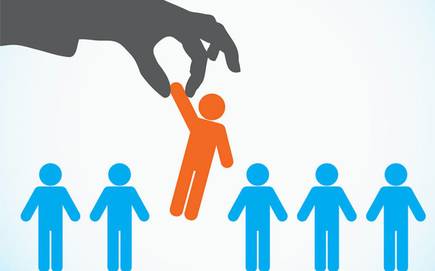 14
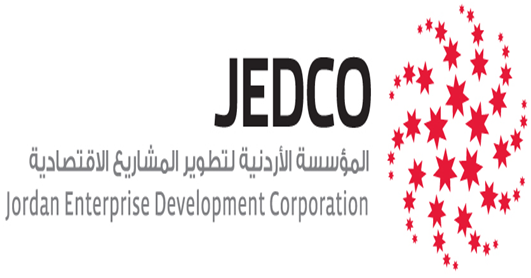 الوثائق المطلوبة للمرحله الاولى « الطلب الاولي»
التسجيل الالكتروني  للمعلومات الاوليه للشركه الراغبه بالتقدم على على البوابه الوطنيه للمنشآت الاقتصاديه على الرابط  http://smehub.jo/Company/Login  
طلب المرحله الاولى " الوضع الحالي للشركه وفكرة وملخص المشروع" (أصل + نسختين ورقيتين + نسخة الكترونية) في مغلف مختوم مع مرفقات اثبات معايير الأهليه التاليه:
نسخة من تسجيل الشركه في المملكه الأردنية الهاشميه ، على أن يذكروا بوضوح الاشخاص المخولين قانونيا بالتوقيع وملكية الشركات .
كشف حساب بنكي مصدق .
اثبات أو أقرار بعدم التصدير اوان ايرادات التصدير أقل من 30 ألف دينار في الأعوام 2018-2019-2020"
بعد اجتياز المرحله الاولى (التقدم للمرحله الثانيه)
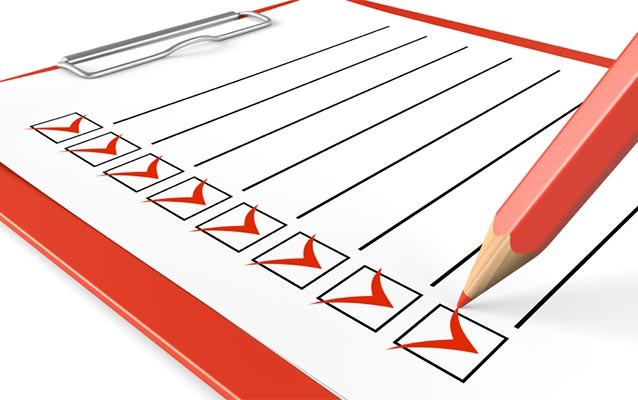 طلب التقدم للاستفادة من المنحة والذي يحتوي خطة التصدير + ملحق موازنة المشروع/ (أصل + نسختين ورقيتين + نسخة الكترونية) في مغلف مختوم.
15
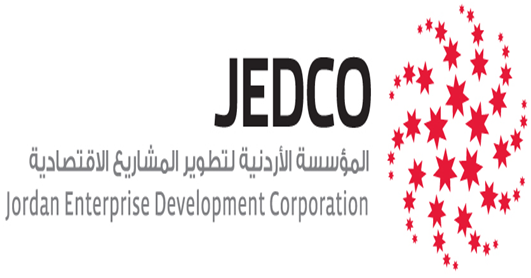 التكاليف غير المؤهلة:
أية تكاليف متكبدة قبل توقيع عقد المنحة. 
 أية تكاليف متكبدة بعد انتهاء فترة التعاقد.
خسائر تصريف العملات. 
الضرائب والرسوم الحكوميه الخاصه بالجمارك والطوابع فقط.
كلف المشاركة بالمعارض.
الرواتب.
كلف المواد الأولية باستثناء المواد المستخدمة في تصنيع المنتجات الأولية.
المفروشات والسيارات ورسوم الاستشارات الخاصة بإدارة منحة البرنامج.
مشتريات الأراضي والمباني والمركبات.
مصاريف المواد الدعائية كالاقلام، والمجات، والأجندات وغيرها.
مخصصات خسائر أو التزامات مستقبلية محتملة.
 فوائد مستحقة.
 تكاليف أعلن عنها المستفيد وتمت تغطيتها بمشروع أو برنامج عمل آخر.
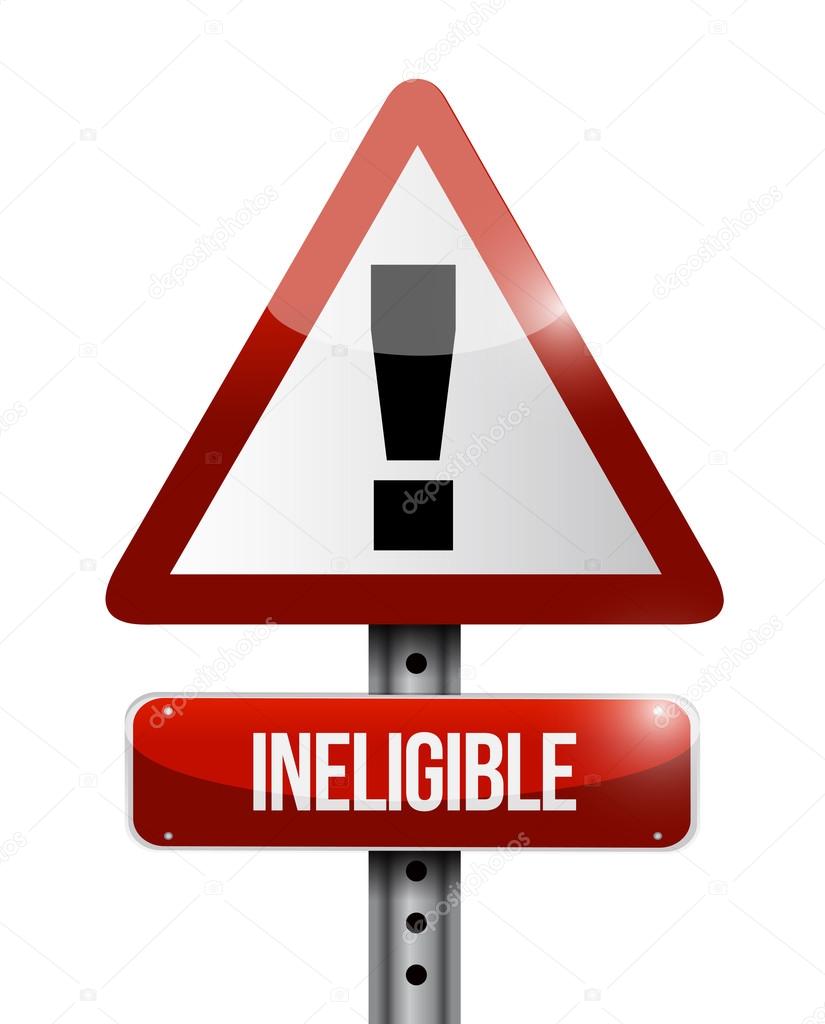 16
« الطلب الاولي»
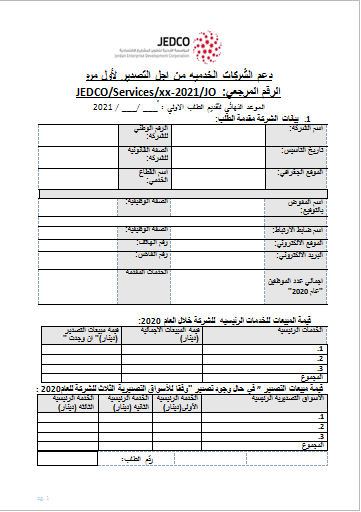 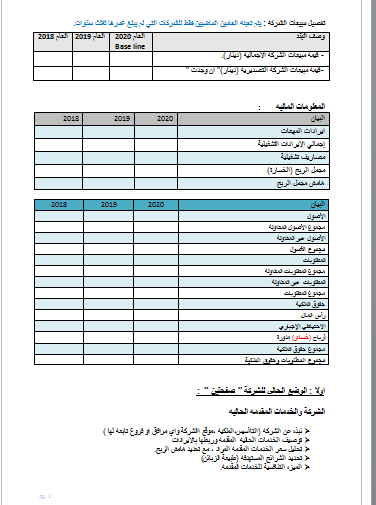 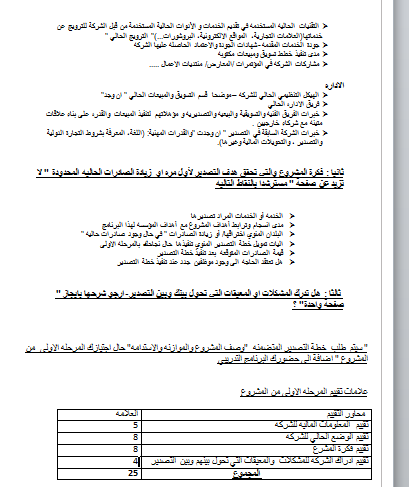 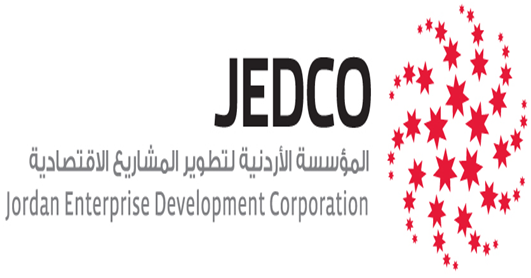 تفاصيل الطلب الاولي «40علامه» :
تعبئة جدول يوضح المركز المالي للشركه – يتضمن الجدول توضيح الايرادات والموجودات والمطلوبات  ورأس المال ...
أولا :   تحليل الوضع المالي للشركة : 
    جدول (5 علامات)
ثانيا:   تحليل الوضع الحالي للشركة : 
   صفحتين   (15 علامات)
نبذه عن الشركة والخدمات المقدمه الحاليه والاداء التسويقي والبيعي الحالي
الالاداره  والهيكل التنظيمي و الخبرات الادارية والفنيه والتسويقيه
ثالثا:  فكرة  المشروع
صفحة واحدة (15 علامات)
الخدمه أو الخدمات المراد تصديرها
مدى انسجام وترابط أهداف المشروع مع أهداف المؤسسه لهذا البرنامج
البلدان المنوي اختراقها/ أو زيادة الصادرات " في حال وجود صادرات حاليه "
اليات تمويل خطة التصدير المنوي تنفيذها  حال نجاحك بالمرحله الاولى
قيمة الصادرات المتوقعه  بعد تنفيذ خطة التصدير 
هل تعتقد الحاجه الى وجود موظفين جدد عند تنفيذ خطة التصدير
رابعا : هل تدرك المشكلات او المعيقات التي تحول بينك وبين التصدير
صفحه واحدة (5 علامات )
18
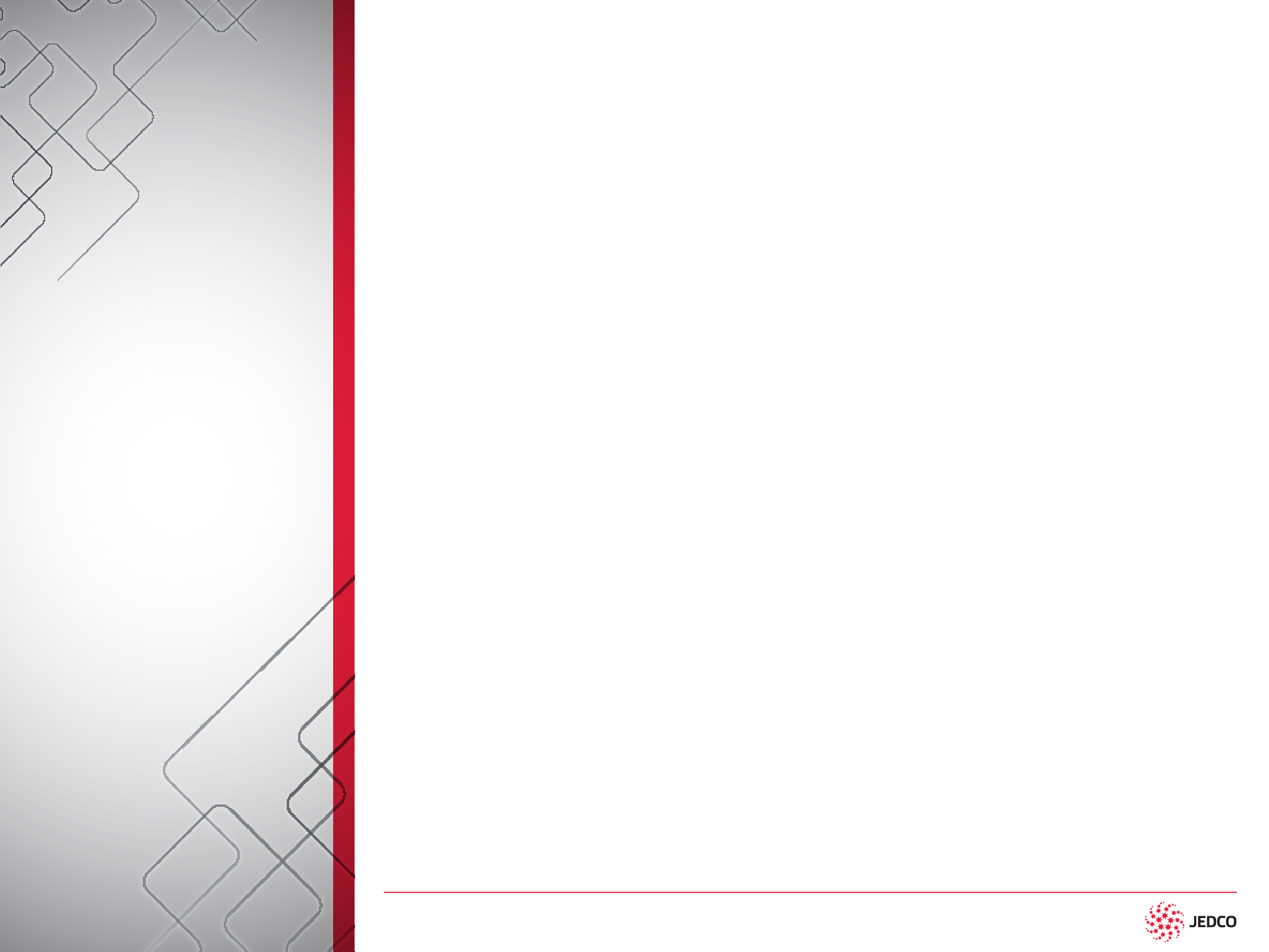 مفهوم معنى موازنة المشروع
موازنة المشروع
مثال:

إجمالي كلفة ميزانية المشروع التقديرية والمؤهلة بالدينار الأردني : 18,750
قيمة المنحة المطلوبة للتمويل 15,000
النسبة المئوية لقيمة المنحة المطلوبة  80%
ملاحظة هامة: يرفض الطلب مباشرة إذا تجاوز مقدار المنحة المطلوبة السقف الأعلى المحدد أو تجاوزت النسبة المطلوبة النسبة المحددة
موازنة المشروع
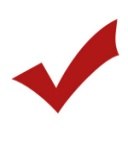 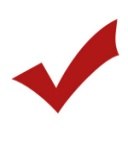 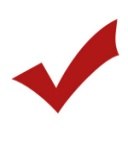 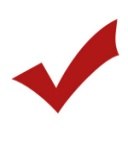 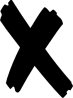 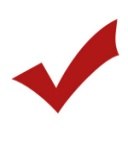 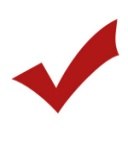 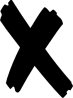 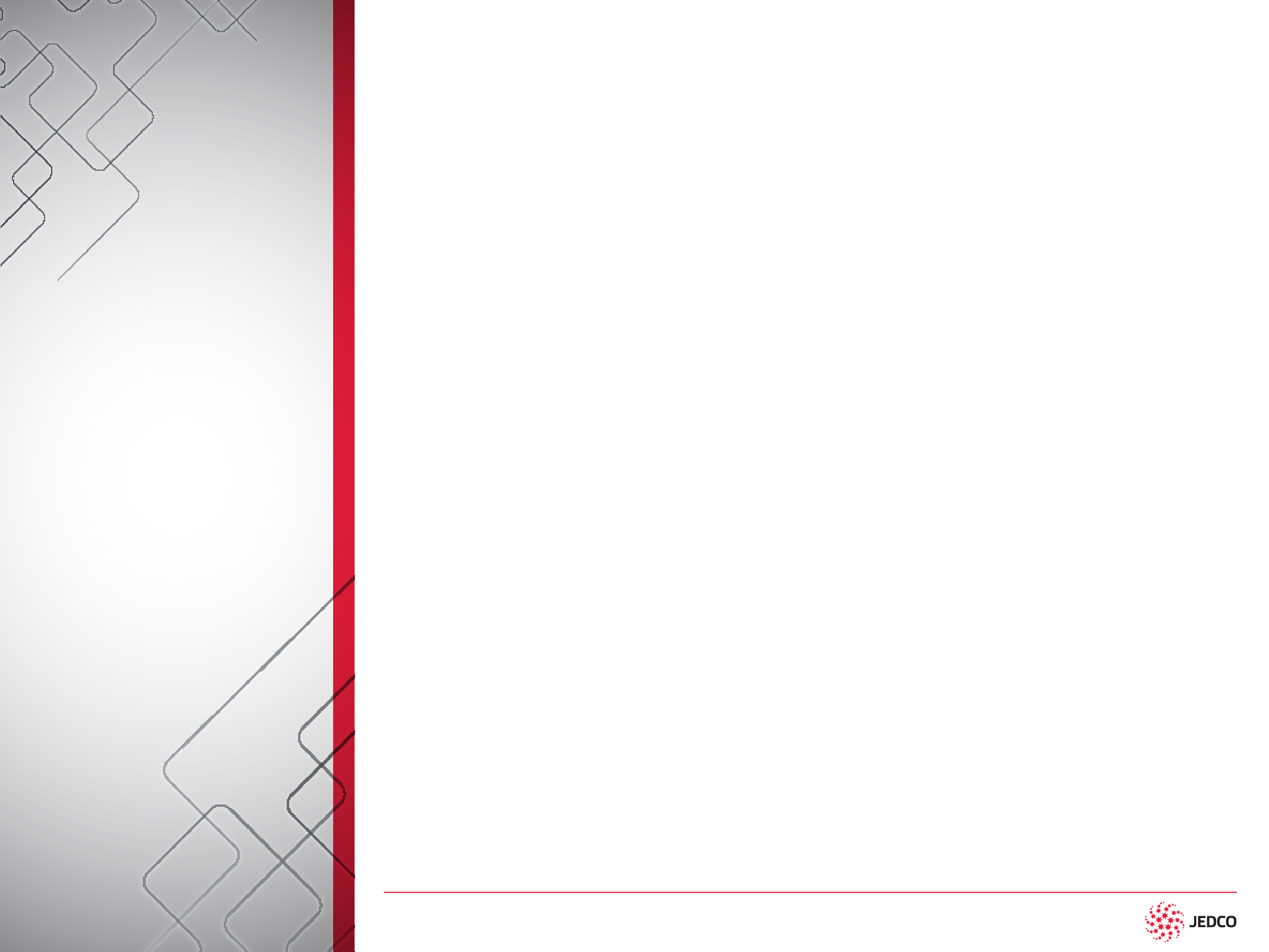 عند إعدادك موازنة المشروع يرجى مراعاة ما يلي :

أن قيمة أي بند من بنود الموازنة سوف تغطي إجمالي قيمته (% 100) وليس فقط قيمة المساهمة الممولة من  المنحة.

أن نسبة التمويل سوف تكون مطبقة على كل بند من بنود الموازنة 

أن تكون التكاليف المطلوبة في الموازنة مقبولة وتجنب إدراج تكاليف غير مقبولة (مثل الرواتب والديون وشراء الاراضي والمباني الجاهزة والفوائد).

إدراج المصاريف الضرورية فقط لتنفيذ المشروع.

مراعاة وضع تكاليف منطقية وواقعية وبيان تكلفة الوحدة الواحدة، نوع الوحدة، عدد الوحدات
 عدم حذف أي بند من بنود التكلفة الرئيسية في الموازنة 

أن تكون التكاليف المذكورة متوافقة مع الأنشطة الواردة في طلب المشروع، بحيث تبرر النتيجة  المرجوة من المشروع حسب الأنشطة المطلوبة .
موازنة المشروع
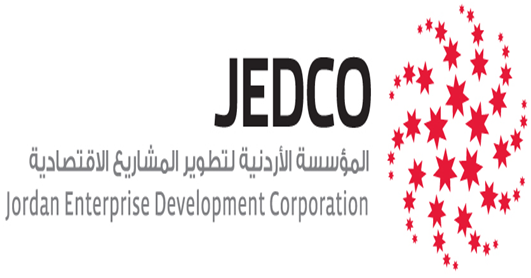 الية تسليم الطلب الأولي البرنامج:
يتم تسليم الطلبات بملفات مغلقة باليد الى قسم خدمة العملاء بمبنى المؤسسة وبموعد أقصاه يوم الأحد  15/8/2021 حتى الساعة 3:00 عصرا.
يتم كتابة البيانات التالية على المغلف:
“المؤسسة الأردنية لتطوير المشاريع الاقتصادية/ برنامج دعم الشركات الخدميه من أجل التصدير لاول مره / عناية عطوفة المدير التنفيذي السيد عبدالفتاح الكايد
اسم الشركة مقدمة الطلب
"لا يتم فتح المغلف الا من قبل اللجنة المختصة بذلك"
يتم استلام ايصال من قبل قسم خدمة العملاء باستلام المغلف موضح عليه رقم الطلب وتاريخ ووقت الاستلام.
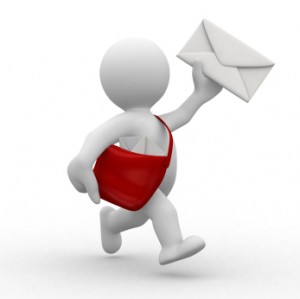 سيتم استقبال الاسئله والاستفسارات على البريد الالكتروني CRM.Export@jedco.gov.jo
22
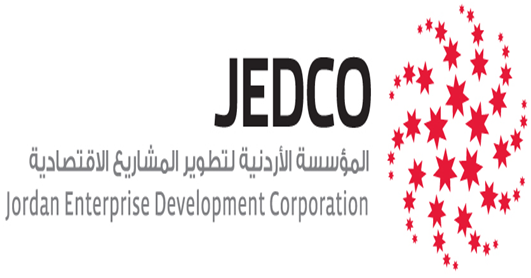 مغلف الطلب الاولي
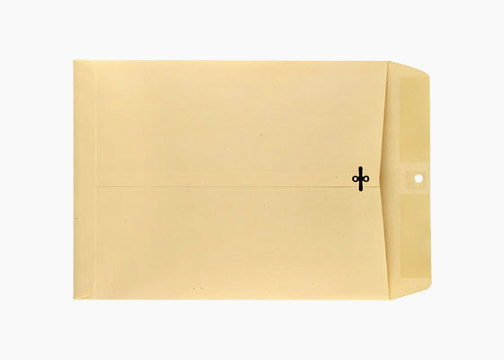 نموذج الطلب 
نسخة أصلية واحدة ونسختان
         CD-Rom /USB)
 الوثائق المساندة 
المرفقات المطلوبة

        سيتم رفض أية طلبات يتم إرسالها بأية وسائل أخرى (مثال بالفاكس أو البريد الالكتروني) أو تم تسليمها لعناوين أخرى.
         
ترفض الطلبات المكتوبة بخط اليد
المدير التنفيذي
المؤسسة الاردنية لتطوير المشاريع الاقتصادية
ص.ب 7740 عمان 11118 الاردن
برنامج دعم الشركات الخدميه  من اجل  التصدير لأول مره
أعمالي للتصدير
“لا يمكن فتح الطلب قبل جلسة فتح الطلبات”
التأكد من تعبئة و ارفاق جميع الوثائق المطلوبة و المرفقات لتفادي الرفض
الجدول الزمني للمشروع
سيتم استقبال الاسئله والاستفسارات على البريد الالكتروني CRM.Export@jedco.gov.jo  ابتداء من 1/8ولغاية 15/8/2021
www.jedco.gov.jo
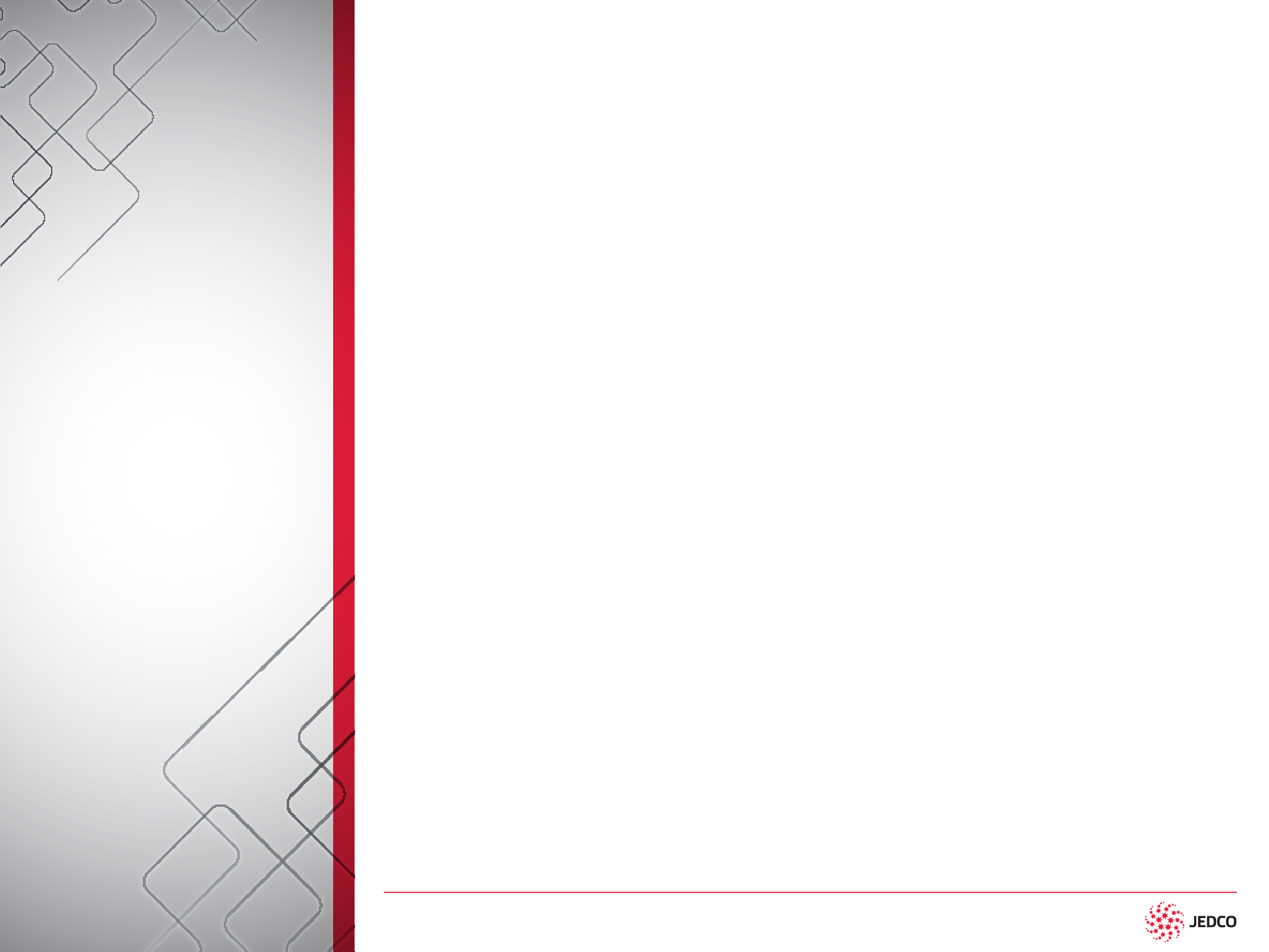 Thank you